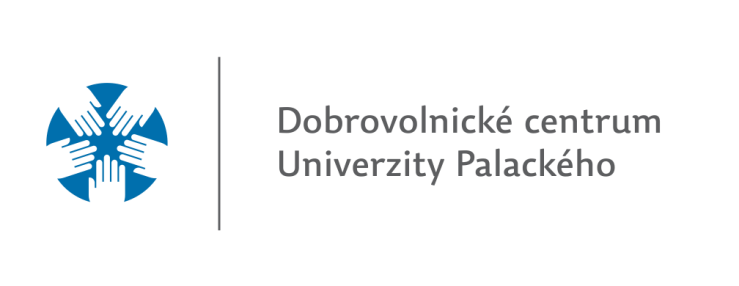 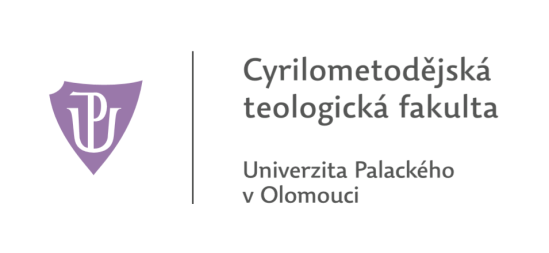 Dobrovolnické centrum UP
Doc. PaedDr. Tatiana Matulayová, Ph.D.
Mgr. Zlatica Dorková, PhD.
Konference Česko s dobrovolnictvím počítá , Jihlava, duben 2020
Záměr prezentace
přispět do diskuze upozorněním na fenomén univerzitního dobrovolnictví


podělit se o zkušenosti se zakládáním, fungováním a rozvojem Dobrovolnického centra UP od roku 2016
Konference Česko s dobrovolnictvím počítá , Jihlava, duben 2020
Třetí role univerzity
Východisko myšlenky systémově podporovat dobrovolnictví studentů a zaměstnanců univerzity.
Vzdělávání a výzkum jsou nepochybně důležité role univerzity, ale vzhledem k proměnám společnosti vzrůstá význam univerzity jako sociálního aktéra.
Sociální a občanské kompetence absolventů jsou stejně důležité, jako profesní kompetence.
Dobrovolnictví není jenom volnočasová aktivita studentů a zaměstnanců, ale i forma občanské participace.
Původně v USA, v současnosti i v mnohých dalších zemích světa univerzity podporují dobrovolnictví a tím projevují společenskou odpovědnost v regionech, kde působí.
Konference Česko s dobrovolnictvím počítá , Jihlava, duben 2020
Dobrovolnické centrum UP https://dobrovolnici.upol.cz/
vzniklo v rámci projektu RomSpiDO v roce 2016
 https://romspido.upol.cz/

Cíl: ustanovit Dobrovolnické centrum na UP s celouniverzitní působností

Hlavní funkce: 
propagace dobrovolnictví 
rozvoj výchovy k dobrovolnictví/občanského vzdělávání - zavedení tématu dobrovolnictví do studijních programů;
síťování studentů, zaměstnanců a organizací, 
vytváření evidence o zapojení studentů a zaměstnanců do dobrovolnické činnosti
Konference Česko s dobrovolnictvím počítá , Jihlava, duben 2020
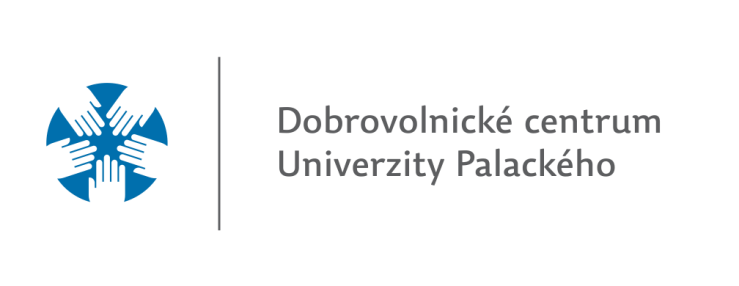 Dobrovolnické centrum UP – činnosti, aktivity https://dobrovolnici.upol.cz/
Síťování
Zprostředkování dobrovolnických příležitostí přes aplikaci
Propagace dobrovolnictví – Dny dobrovolnictví na UP
Cena rektora 
Vzdělávací aktivity + zavedení volitelného kurzu Dobrovolnictví
Konzultace
Výzkum
Policy advocacy – podpora vytváření politiky dobrovolnictví na regionální a lokální úrovni
Konference Česko s dobrovolnictvím počítá , Jihlava, duben 2020
DC UP v číslech – evidence od r. 2018:
Organizace - spolupráce:		  35
Lidí v aplikaci:		                645
Organizace v aplikaci: 	                  24
Počet vypsaných příležitostí:	150
Počet akcí:			                  20
Počet oceněných: 		          19
Konference Česko s dobrovolnictvím počítá , Jihlava, duben 2020
Reflexe procesu ustanovení univerzitního dobrovolnického centra:
v roce 2016 v ČR oficiálně nefungovalo ani na jedné univerzitě dobrovolnické centrum
Dobrovolnictví bylo vnímáno jako volnočasová aktivita, případně aktivita, kterou mají organizovat studentské spolky
Ve vysokoškolském zákoně není upravena třetí role, resp. systémová podpora dobrovolnictví. Bylo tedy otázkou výkladu, zda je možné považovat dobrovolnictví za hlavní činnost univerzity. Uvedené má vliv na financování managementu dobrovolnictví na UP.
Silná autonomie fakult – nízká ochota k síťování a centrálnímu řízení dobrovolnictví
Konference Česko s dobrovolnictvím počítá , Jihlava, duben 2020
Otázky do diskuze:
Jsou univerzity v ČR připraveny na systémovou podporu dobrovolnictví? 

Jaké překážky brání univerzitám vnímat dobrovolnictví jako naplňování třetí role univerzity? 

Zda a jak měřit zapojení studentů a zaměstnanců univerzit do dobrovolnictví? 

Jaký dopad mohou mít zkušenosti nabyté v rámci zvládání pandemie COVID-19 na rozvoj univerzitního dobrovolnictví?
Konference Česko s dobrovolnictvím počítá , Jihlava, duben 2020
Kontakty na autorky:
tatiana.matulayova@upol.cz
zlatica.dorkova@upol.cz
Konference Česko s dobrovolnictvím počítá , Jihlava, duben 2020